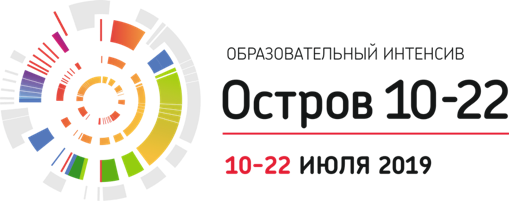 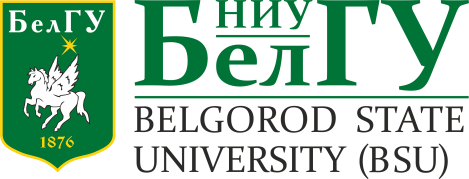 Направления цифровой трансформации университета
Начальник управления электронных образовательных технологий Беленко В.А.
Директор центра онлайн образования Немцев С.Н.
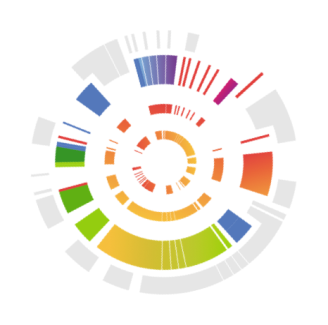 3 шага на пути к цифровому университету
Оцифровка, цифровизация, цифровая трансформация
Цифровая трансформация
Оптимизация процессов
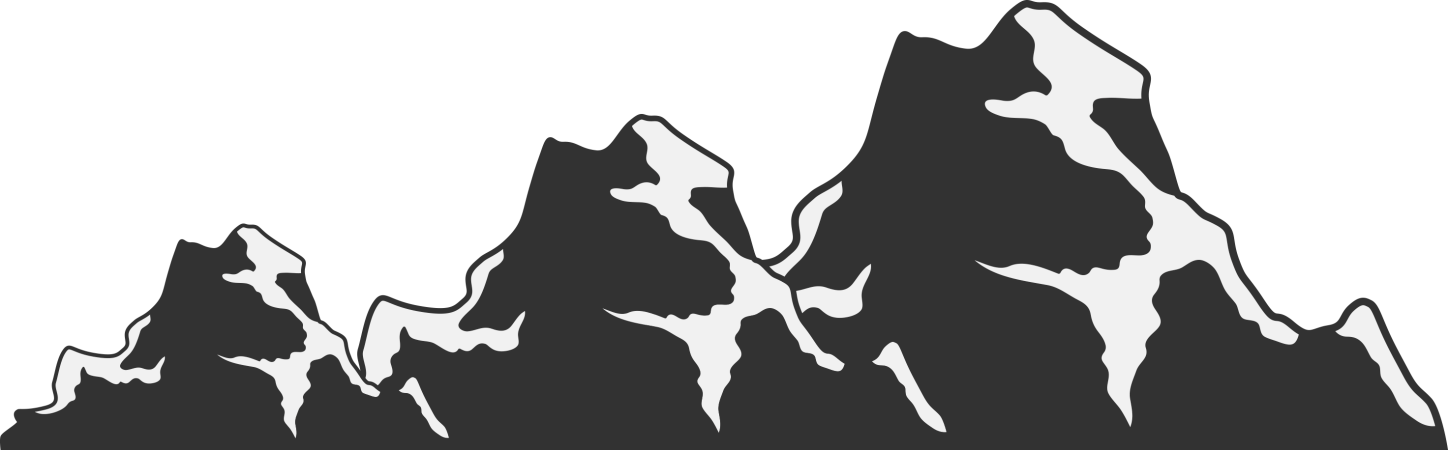 Автоматизация процессов
Организация информации
Оцифровка информации
III. Цифровая трансформация
Серия глубоких и скоординированных изменений в используемых технологиях, организационной и корпоративной культуре, бизнес-процессах, которые позволят создавать новые модели функционирования университета, новые образовательные продукты и услуги.
II. Цифровизация
Процесс использования цифровых технологий для преобразования отдельных операций
I. Оцифровка
Процесс перехода от аналоговой, к цифровой форме хранения информации
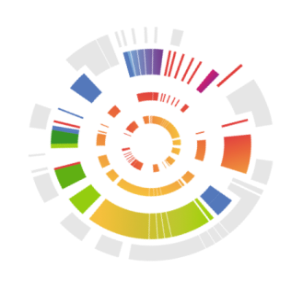 Цифровая трансформация. Основные особенности.
Глобальный масштаб. Фрагментарный подход не работает
Требует изменения оргструктуры, системы управления.
Цифровая корпоративная культуры.
Реинжиниринг бизнес-процессов. Цифровизация хаоса приведет к цифровому хаосу.
Корректировка стратегических целей и результатов деятельности. Новые образовательные продукты и услуги. Новые подходы организации научной и инновационной деятельности.
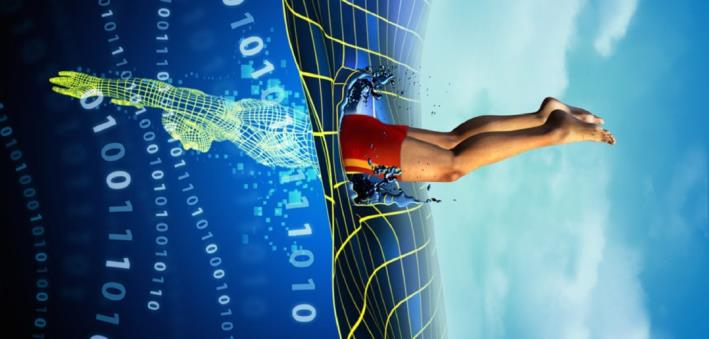 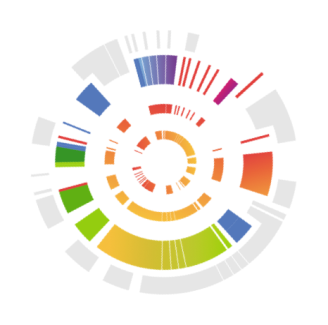 Рамочная модель цифрового университета
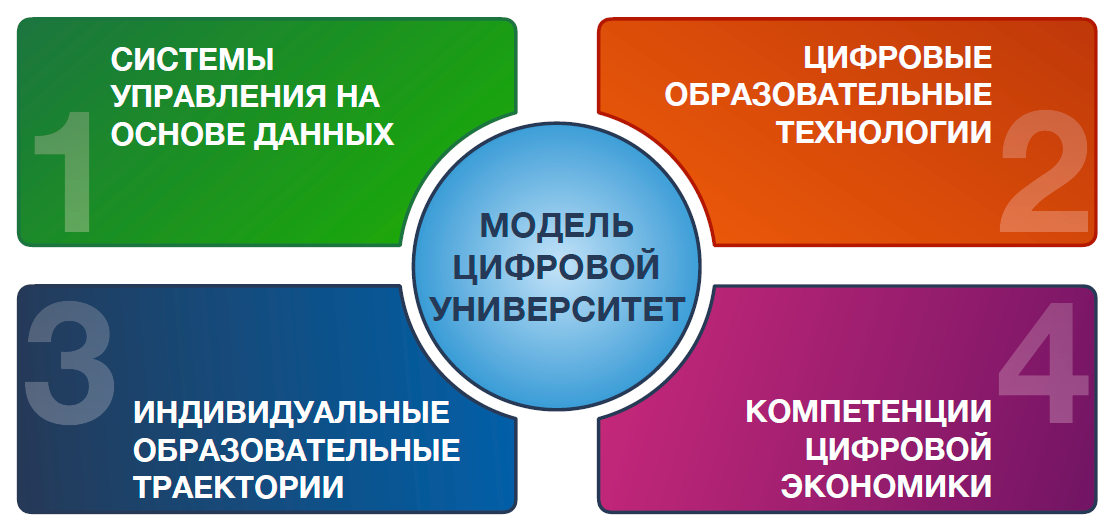 Из презентации И. Карлова  к.т.н., ведущего эксперта института образования НИУ ВШЭ
Управление на основе данных
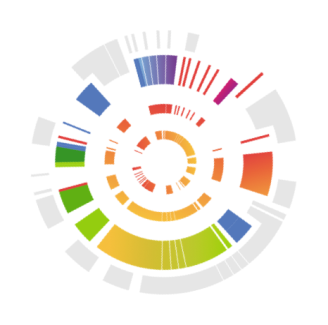 Создание цифрового ядра университета - кольца информационных систем
управления деятельностью университета и цифровых сервисов, внедрение
инструментов анализа данных в управленческий процесс
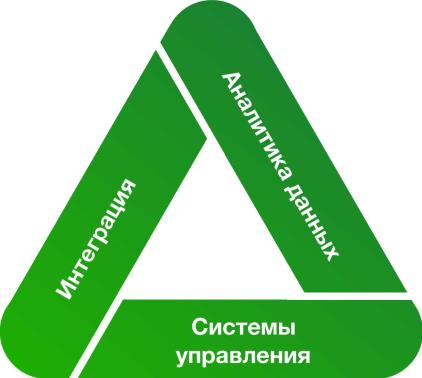 Обеспечение принятия
решений на основе
обратной связи от
процессов и инструментов
анализа данных
Решения по интеграции
информационных систем
вуза, протоколы и шлюзы
интеграции с внешними
информационными
системами и сервисами.
Системы управления административно-хозяйственной
деятельностью, системы управления кампусом, системы управления
ИТ-инфраструктурой, системы управления безопасностью.
Из презентации И. Карлова  к.т.н., ведущего эксперта института образования НИУ ВШЭ
Лаборатория «Цифровая трансформация университетов»
Беленко В.А., Назаренко М.Л., Тетерин К.К.
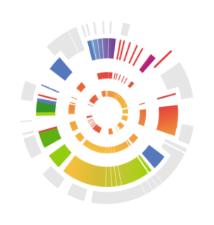 Проект «Университетский  виртуальный  МФЦ»
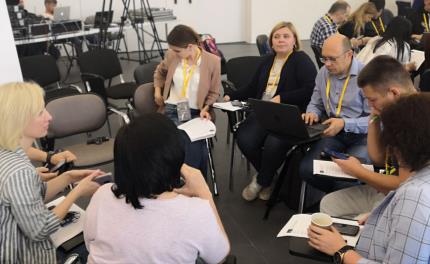 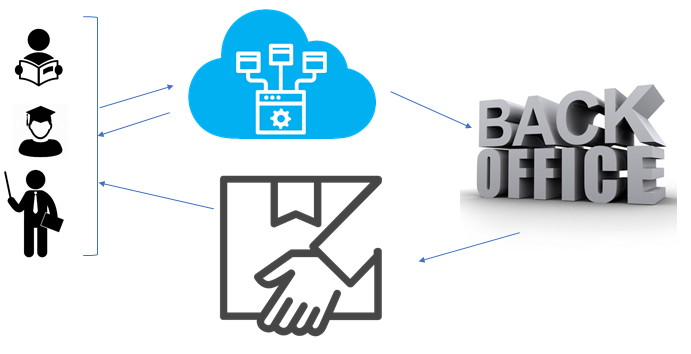 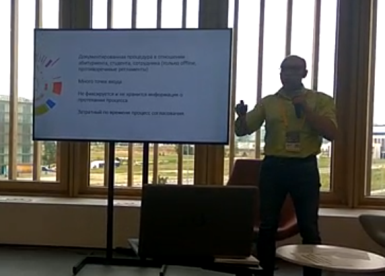 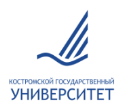 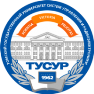 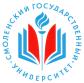 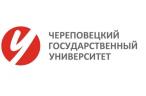 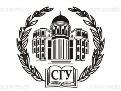 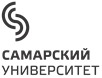 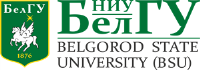 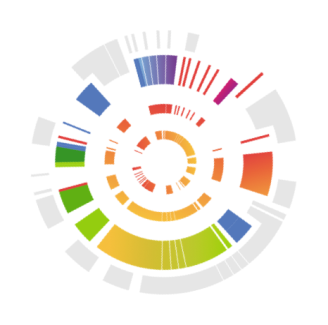 Цифровые образовательные технологии
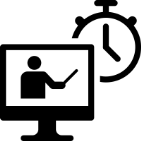 Онлайн-курсы.


	Смешанное обучение.


		Адаптивные курсы. 


		Синхронное онлайн-обучение


	Виртуальные лаборатории, симуляторы 


Виртуальная  и дополненная реальность
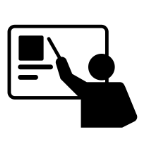 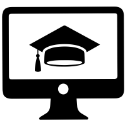 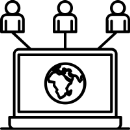 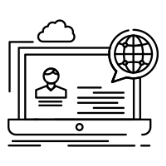 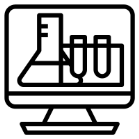 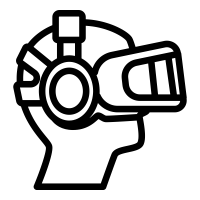 Индивидуализация обучения
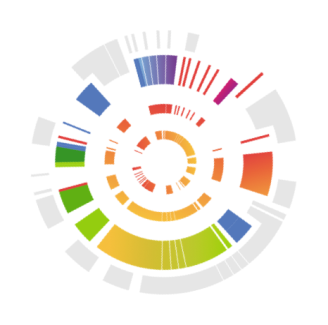 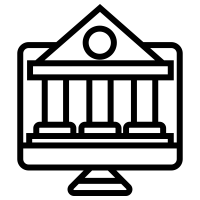 Цифровое образовательное пространство
                                      вуза. Цифровая модель образовательной программы

	
                                 Сбор и анализ цифрового следа


                             Построение индивидуальных образовательных
                             траектория 


                       Цифровой профиль студента


             Непрерывное обучение
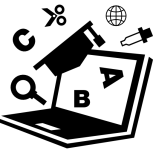 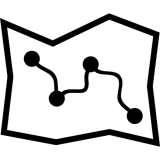 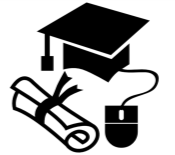 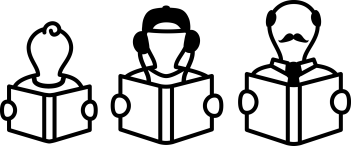 Лаборатория «Модель цифрового университета»
Беленко В.А., Немцев С.Н
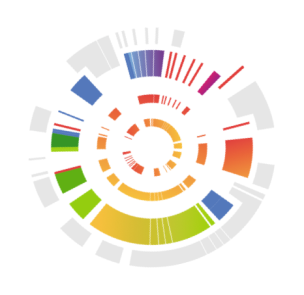 Проект «Модель конструктора индивидуальной траектории студента в образовательном пространстве университета»
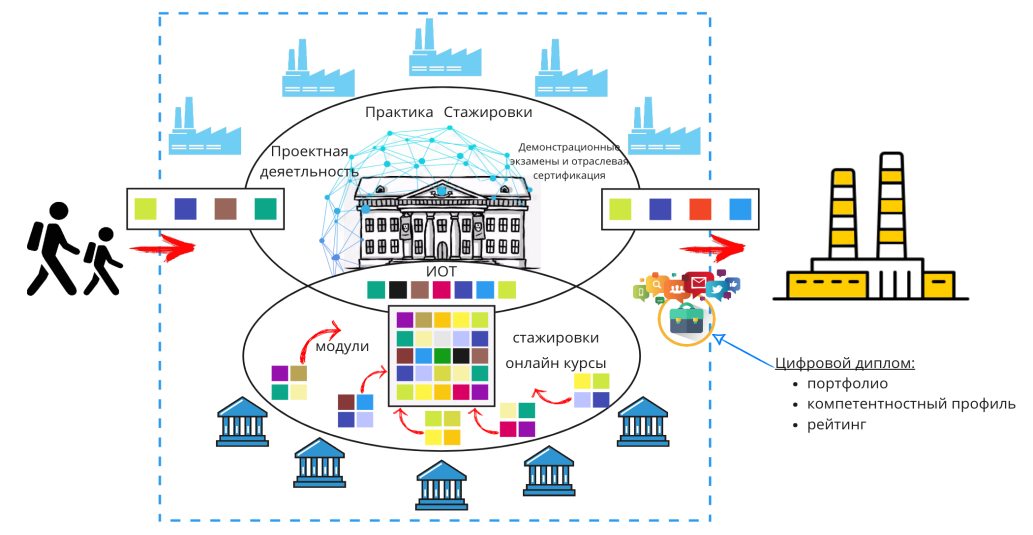 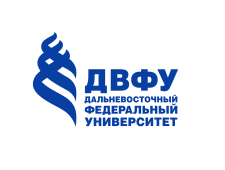 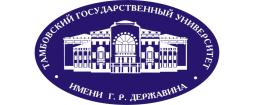 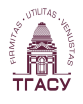 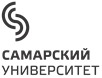 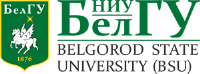 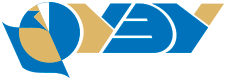 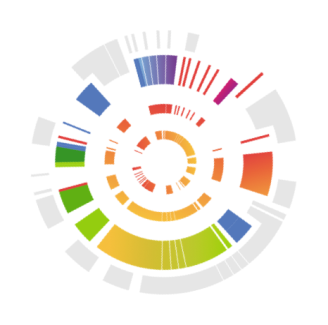 Цифровые компетенции
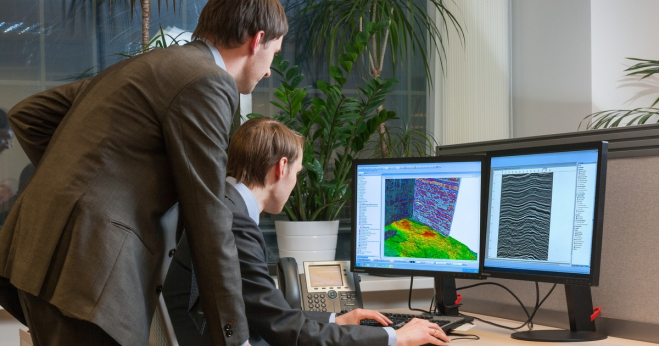 Цифровые компетенции сотрудников университета
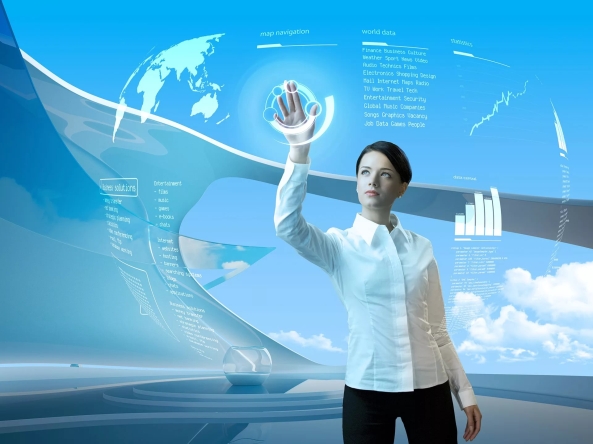 Формирование цифровой грамотности, навыков цифровой культуры у обучающихся по всем направлениям подготовки